Региональный семинар«Мотивационная образовательная среда как средство повышения индивидуальных достижений обучающихся» - 27.01.2023
муниципальное общеобразовательное учреждение средняя общеобразовательная школа №3 города Рыбинска
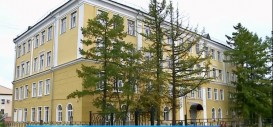 В рамках регионального семинара МОУ СОШ №3 г. Рыбинска (27.01.2023)
дана краткая характеристика актуального состояния и проблемных зон деятельности СОШ №3,
представлен управленческий аспект разработки и реализации Программы перехода школы в эффективный режим работы, 
представлена модель мотивационной образовательной среды, направленной на улучшение образовательных результатов обучающихся в условиях инклюзивной школы, 
представлена организация деятельности детей-советников как средство повышения индивидуальных образовательных результатов
проведена практическая часть семинара
МОУ СОШ №3 г. Рыбинска (Рыбинская Мариинская женская гимназия - 175 лет)
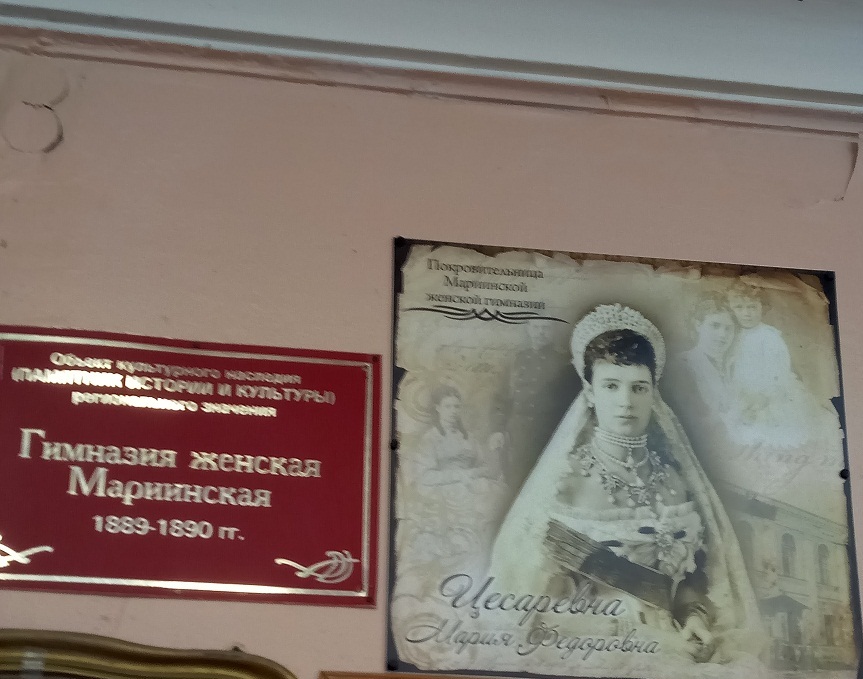 344 учащихся, из них 175 ОВЗ (ЗПР, УО, НОДА)
участник проекта ШНОР
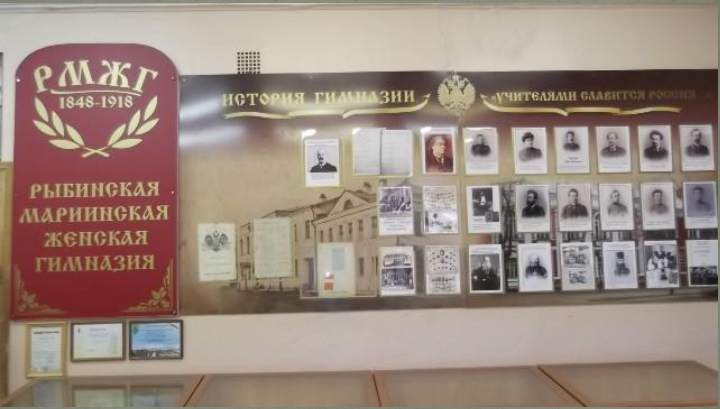 3 школьных музея 
«музей» – на уроке
Музейное занятие
«Путешествие в прошлое» в рамках ДООП «Школьный музей» для учащихся 5-6 классов
Представлены музейные экспонаты:
Фотография
Книга
Тетрадь
Рукоделие
Альбом
Аппарат определения критической температуры
Проведена атрибуция музейных экспонатов
Школьный музей
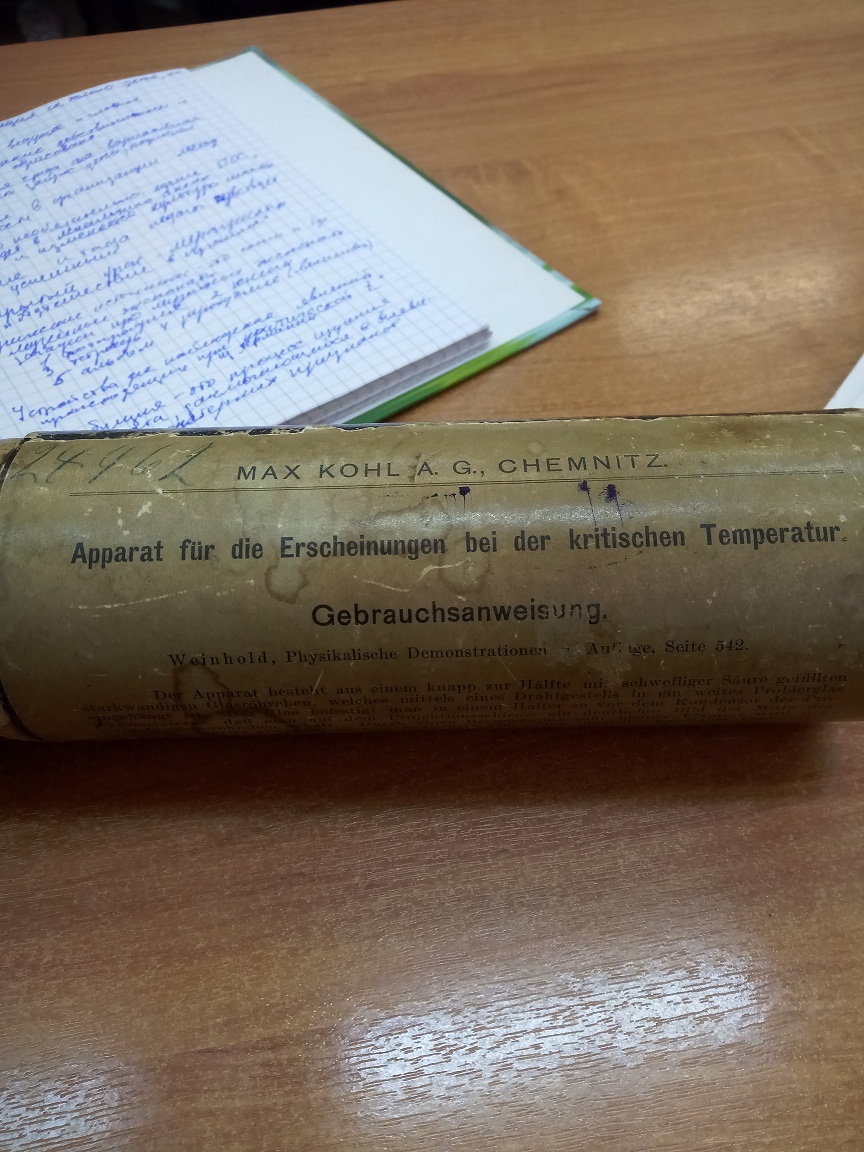 Школьный музей дневник
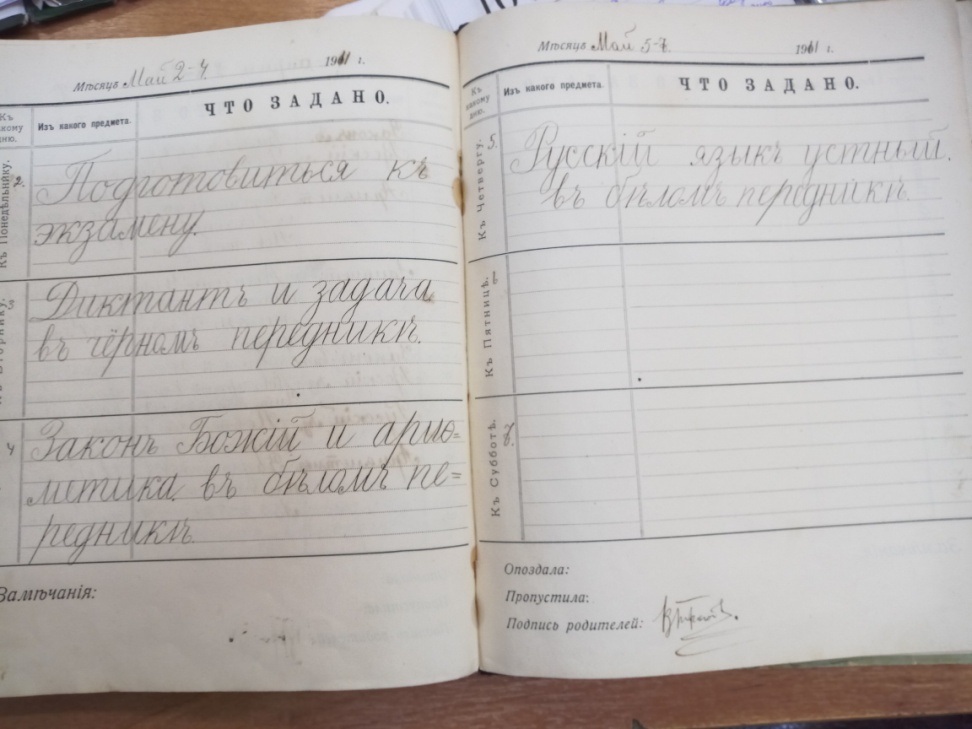 Школьный музей
Школьный музей
Открытый урок по математике (по ФГОС)
Тема            «Деление суммы на число» в 3 классе
Элементы урока:
Математический диктант
Задача
Определение темы обучающимися
Формулировка  математического правила обучающимися
Закрепление темы: решение примеров
Физкультминутка (под музыку)
Задача по финансовой грамотности (школьники, деньги, разумное использование денежных средств)
Домашнее задание (два номера)
Итог  урока
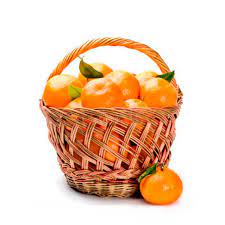 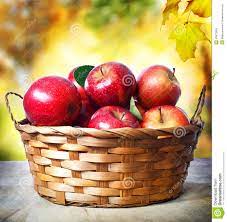 Вывод:
мотивационная образовательная среда способствует возникновению мотивационной потребности учащихся, изменению позиций учителя (мотивации к обновлению своей деятельности), что положительно влияет на качество образовательных результатов
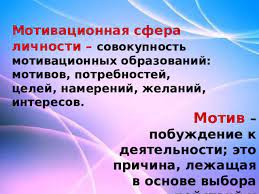